2019 BILC Conference27-30 May, Tartu, Estonia
CLOSING REMARKS
Emilija Nesheva, BILC Chair
2019 BILC Conference27-30 May, Tartu, Estonia
87 participants
 (3 VIP NATO representatives – ACT, IMS and SHAPE) 
from 37 countries 
 4 continents
2019 BILC Conference27-30 May, Tartu, Estonia     23 presentations + 4 guest speakers
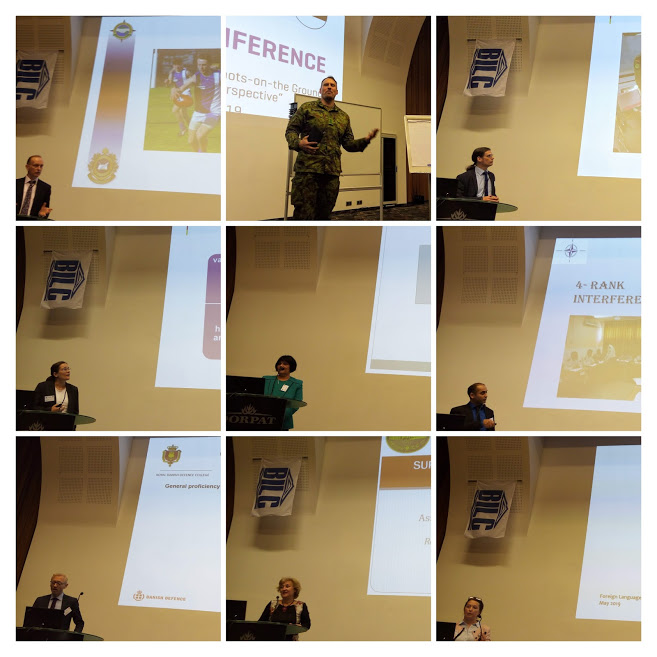 3
2019 BILC Conference27-30 May, Tartu, Estonia
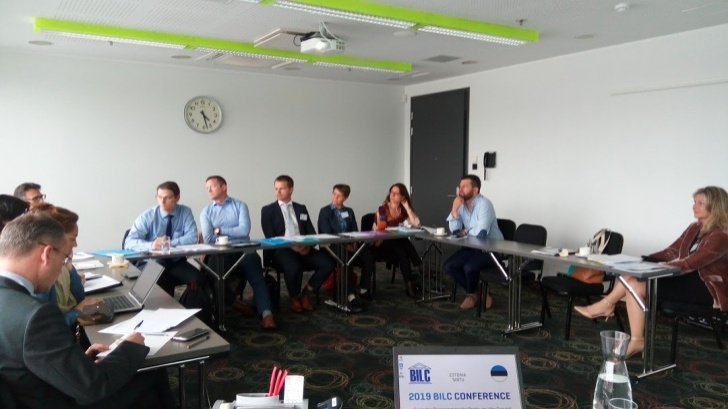 6 Study Groups
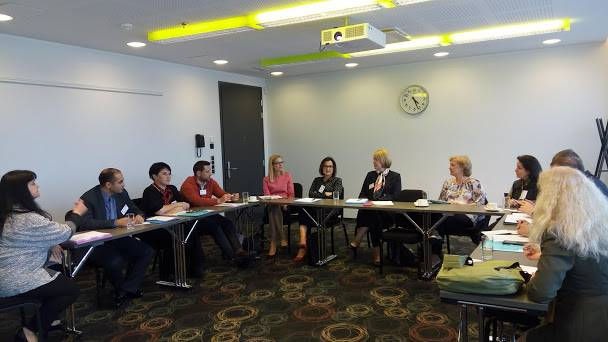 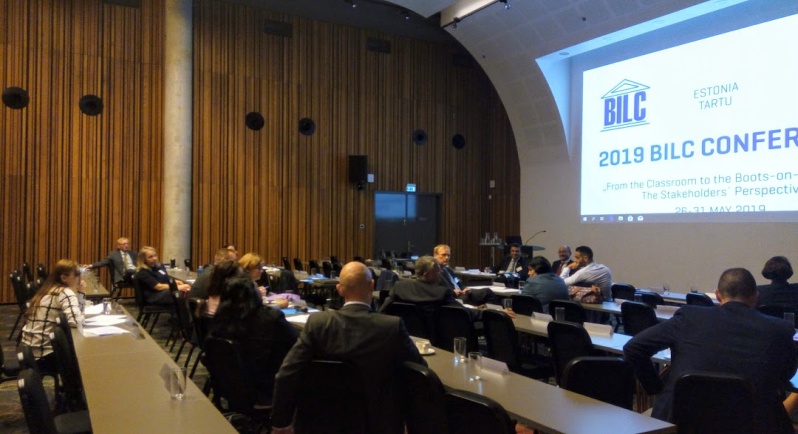 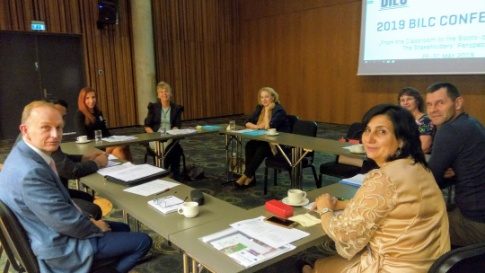 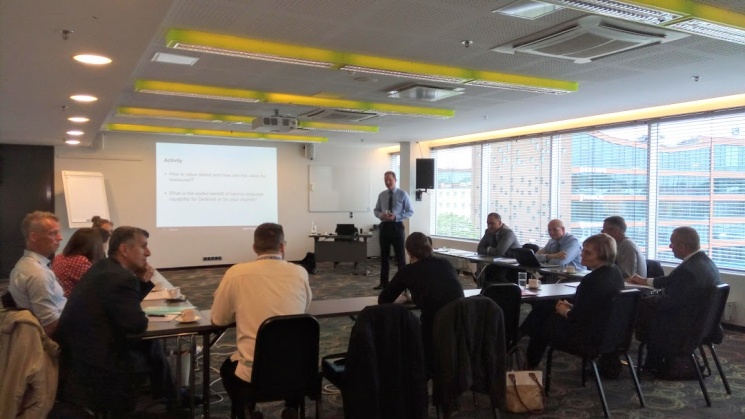 4
2019 BILC Conference27-30 May, Tartu, EstoniaSteering Committee Meeting
5
2019 BILC Conference27-30 May, Tartu, Estonia    BILC motto                          “Work Hard, Play Hard”
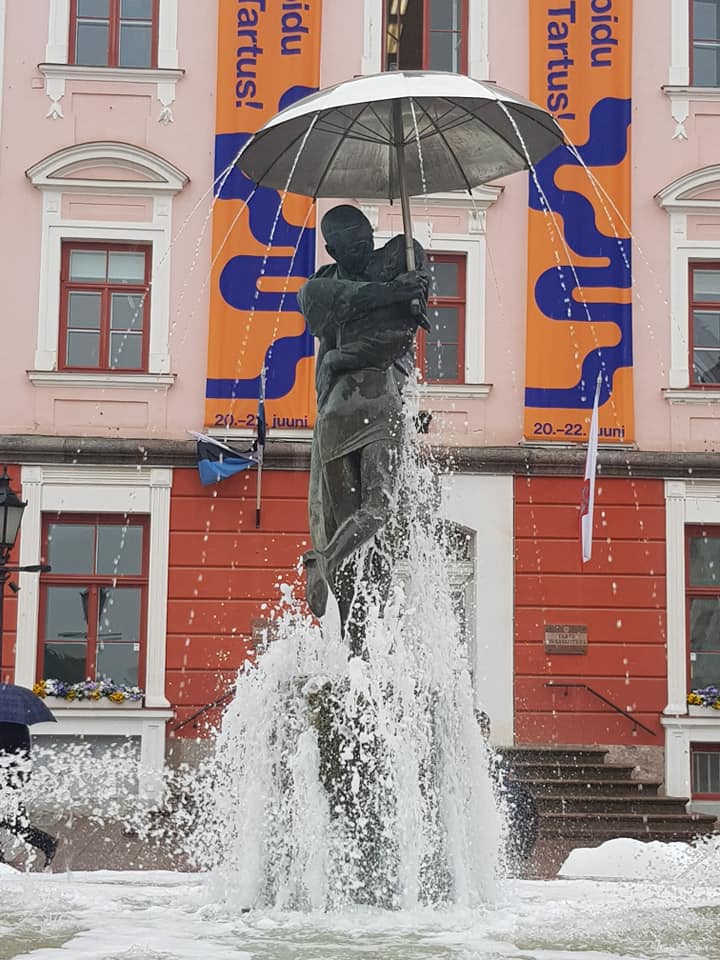 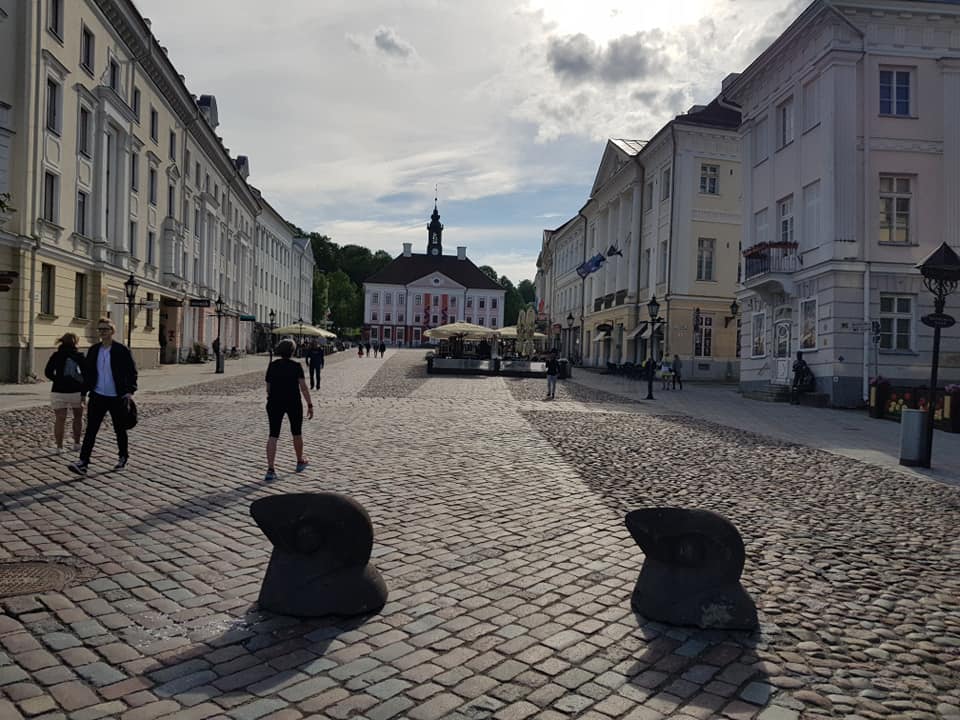 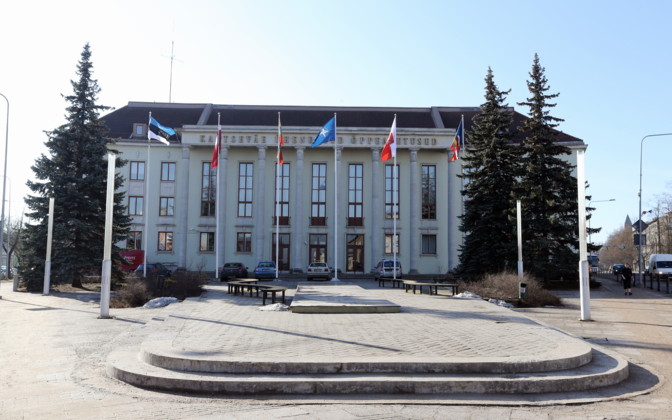 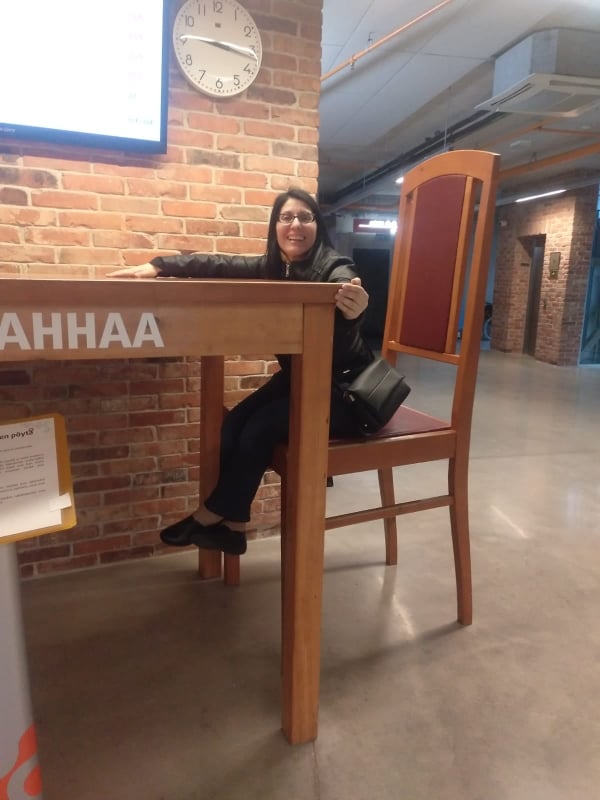 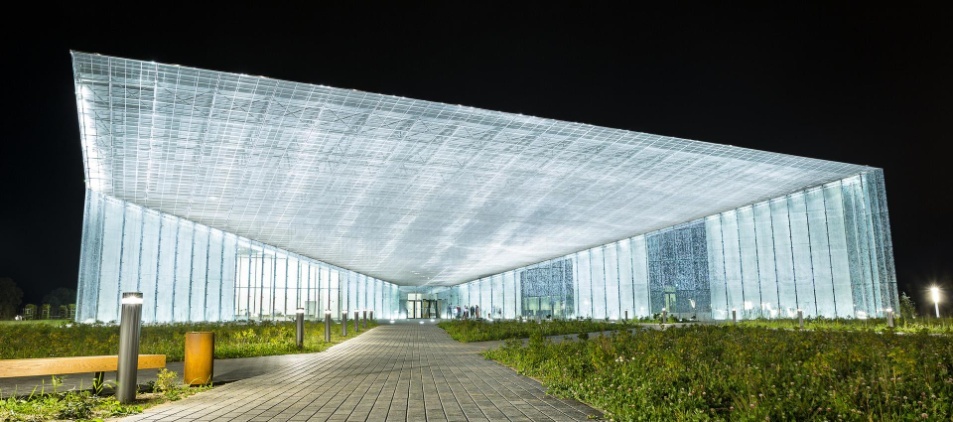 6
DEAR ALL,
7